2
0
3
0
框架完整的年终总结暨新年计划
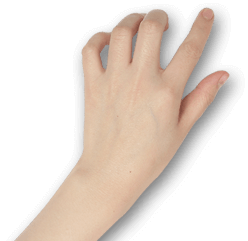 年终总结  新年计划 述职报告  工作汇报
2016 year-end summary work summarizes the boutique PPT
About the summary text input or copy here
1
年终工作概述：此处添加说明文字
2
工作完成情况：此处添加说明文字
目录
3
成功项目展示：此处添加说明文字
4
工作不足之处：此处添加说明文字
5
明年工作计划：此处添加说明文字
1
年度工作概况
年度工作概述
具体工作明细
重点工作回顾
五项工作概述
在此输入章节概述文本内容，文字尽量言简意赅的描述本章节的基本内容即可添加文字专业设计在此输入章节概述文本内容，文字尽量言简意赅的描述本章节的基本内容即可添加文字专业设计~~~
第一部分  工作概况
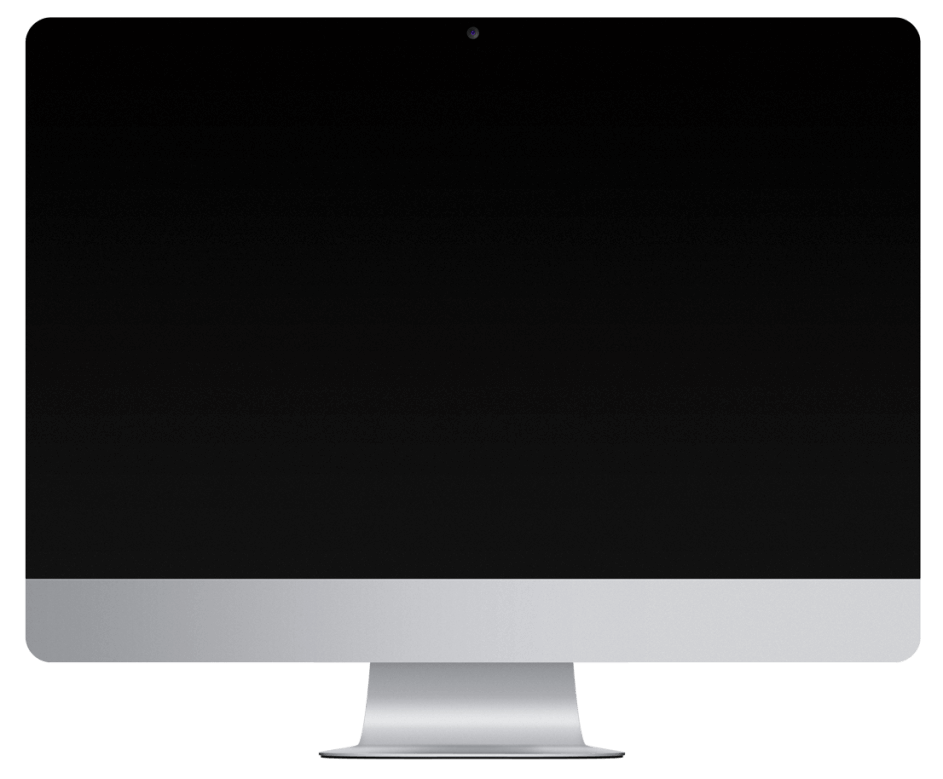 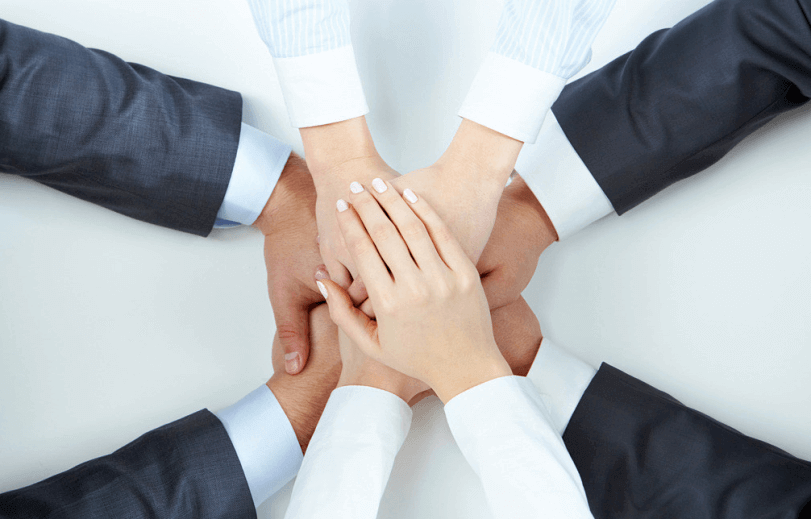 总体目标顺利完成
单击此处添加文本单击此处添加文本
单击此处添加文本
团队建设更加完善
单击此处添加文本单击此处添加文本
单击此处添加文本
工作能力直线上升
单击此处添加文本单击此处添加文本
单击此处添加文本
第一部分  具体工作明细
点击添加文本
点击添加文本
点击添加文本
点击输入简要文本内容，文字内容需概况精炼的说明该分项内容添加文字专业设计……
点击输入简要文本内容，文字内容需概况精炼的说明该分项内容添加文字专业设计……
点击输入简要文本内容，文字内容需概况精炼的说明该分项内容添加文字专业设计……
点击添加文本
点击添加文本
点击输入简要文本内容，文字内容需概况精炼的说明该分项内容添加文字专业设计……
点击输入简要文本内容，文字内容需概况精炼的说明该分项内容添加文字专业设计……
第一部分  重点工作回顾
点击添加文本
点击添加文本
点击输入简要文本内容，文字内容需概况精炼的说明该分项内容添加文字专业设计……
点击输入简要文本内容，文字内容需概况精炼的说明该分项内容添加文字专业设计……
点击添加文本
点击添加文本
点击输入简要文本内容，文字内容需概况精炼的说明该分项内容添加文字专业设计……
点击输入简要文本内容，文字内容需概况精炼的说明该分项内容添加文字专业设计……
点击添加文本
点击添加文本
点击输入简要文本内容，文字内容需概况精炼的说明该分项内容添加文字专业设计……
点击输入简要文本内容，文字内容需概况精炼的说明该分项内容添加文字专业设计……
第一部分  四项工作概况
点击输入简要文本内容，文字内容需概况精炼的说明该分项内容添加文字专业设计……
01
点击输入简要文本内容，文字内容需概况精炼的说明该分项内容添加文字专业设计……
02
点击输入简要文本内容，文字内容需概况精炼的说明该分项内容添加文字专业设计……
03
点击输入简要文本内容，文字内容需概况精炼的说明该分项内容添加文字专业设计……
04
第一部分  四项工作概况
点击添加文本
点击添加文本
点击输入简要文本内容，文字内容需概况精炼的说明该分项内容添加文字专业设计……
点击输入简要文本内容，文字内容需概况精炼的说明该分项内容添加文字专业设计……
点击添加文本
点击添加文本
点击输入简要文本内容，文字内容需概况精炼的说明该分项内容添加文字专业设计……
点击输入简要文本内容，文字内容需概况精炼的说明该分项内容添加文字专业设计……
点击添加文本
点击添加文本
点击输入简要文本内容，文字内容需概况精炼的说明该分项内容添加文字专业设计……
点击输入简要文本内容，文字内容需概况精炼的说明该分项内容添加文字专业设计……
点击添加文本
点击添加文本
点击输入简要文本内容，文字内容需概况精炼的说明该分项内容添加文字专业设计……
点击输入简要文本内容，文字内容需概况精炼的说明该分项内容添加文字专业设计……
第一部分  公司发展大事件
点击此处添加内容
点击此处添加内容
点击此处添加内容
2014
2015
点击此处添加内容
点击此处添加内容
点击此处添加内容
2012
点击此处添加内容
点击此处添加内容
点击此处添加内容
2013
点击此处添加内容
点击此处添加内容
点击此处添加内容
第一部分  团队成员介绍
李姓名
张姓名
王姓名
李姓名
职位名称
职位名称
职位名称
职位名称
点击输入简要文字介绍，文字内容需概括精炼，不用多余的文字修饰，言简意赅的说明分项内容……。
点击输入简要文字介绍，文字内容需概括精炼，不用多余的文字修饰，言简意赅的说明分项内容……。
点击输入简要文字介绍，文字内容需概括精炼，不用多余的文字修饰，言简意赅的说明分项内容……。
点击输入简要文字介绍，文字内容需概括精炼，不用多余的文字修饰，言简意赅的说明分项内容……。
2
工作完成情况
与上年度对比
二项重点工作
四项重点工作
工作中的提升
在此输入章节概述文本内容，文字尽量言简意赅的描述本章节的基本内容即可添加文字专业设计在此输入章节概述文本内容，文字尽量言简意赅的描述本章节的基本内容即可添加文字专业设计~~~
第二部分  与上一年度对比
2014工作情况
2015年工作情况
这里输入简单的文字概述这里输入简单文字概
述这里输入简单的文字概述这里入简单的文字
概述这里输入述简单的文字概述这里输入简单
的文字概述这里输入简单的文字概述这里输入
简单的文字概述这里输入
这里输入简单的文字概述这里输入简单字概述这里输入简单简单的文字概述这里输入简单的文字概述简单的文字概述这里输入简单的文字概述这里输入简单的文字概述这里输入简单的文字概述这里输入简单的文字概述这里输入
VS
VS
计划完成：56％
计划完成：56％
实际完成数目：820万
实际完成数目：820万
回款数：640万
回款数：640万
第二部分  四项重点工作完成情况
点击添加文本
点击输入简要文本内容，文字内容需概况精炼的说明该分项内容添加文字专业设计……
点击添加文本
点击输入简要文本内容，文字内容需概况精炼的说明该分项内容添加文字专业设计……
点击添加文本
点击输入简要文本内容，文字内容需概况精炼的说明该分项内容添加文字专业设计……
点击添加文本
点击输入简要文本内容，文字内容需概况精炼的说明该分项内容添加文字专业设计……
点击输入简要文本内容，文字内容需概况精炼的说明该分项内容添加文字专业设计……
点击输入简要文本内容，文字内容需概况精炼的说明该分项内容添加文字专业设计……
点击添加文本
点击输入简要文本内容，文字内容需概况精炼的说明该分项内容添加文字专业设计……
第二部分  四项重点工作完成情况
点击添加文本
点击输入简要文本内容，文字内容需概况精炼的说明该分项内容添加文字专业设计……
点击添加文本
点击输入简要文本内容，文字内容需概况精炼的说明该分项内容添加文字专业设计……
点击添加文本
点击输入简要文本内容，文字内容需概况精炼的说明该分项内容添加文字专业设计……
点击添加文本
点击输入简要文本内容，文字内容需概况精炼的说明该分项内容添加文字专业设计……
第二部分  完成中的四个问题
点击输入简要文本内容，文字内容需概况精炼的说明该分项内容添加文字专业设计……
1
添加文本
点击输入简要文本内容，文字内容需概况精炼的说明该分项内容
点击输入简要文本内容，文字内容需概况精炼的说明该分项内容添加文字专业设计……
添加文本
2
点击输入简要文本内容，文字内容需概况精炼的说明该分项内容
添加文本
添加文本
点击输入简要文本内容，文字内容需概况精炼的说明该分项内容添加文字专业设计……
点击输入简要文本内容，文字内容需概况精炼的说明该分项内容
3
添加文本
点击输入简要文本内容，文字内容需概况精炼的说明该分项内容
4
点击输入简要文本内容，文字内容需概况精炼的说明该分项内容添加文字专业设计……
第二部分  完成中的四个提升
协调能力
管理能力
执行能力
合作能力
这里输入简单的文字概述请在这里输入简单字概述
这里输入简单的文字概述请在这里输入简单字概述
这里输入简单的文字概述请在这里输入简单字概述
这里输入简单的文字概述请在这里输入简单字概述
第二部分  点击此处添加标题
点击添加文本
点击添加文本
点击输入简要文本内容，文字内容需概况精炼的说明该分项内容添加文字专业设计……
点击输入简要文本内容，文字内容需概况精炼的说明该分项内容添加文字专业设计……
点击添加文本
点击添加文本
点击输入简要文本内容，文字内容需概况精炼的说明该分项内容添加文字专业设计……
点击输入简要文本内容，文字内容需概况精炼的说明该分项内容添加文字专业设计……
点击添加文本
点击添加文本
点击输入简要文本内容，文字内容需概况精炼的说明该分项内容添加文字专业设计……
点击输入简要文本内容，文字内容需概况精炼的说明该分项内容添加文字专业设计……
3
项目成果展示
完成项目汇总
完成项目一
完成项目二
成功经分享
在此输入章节概述文本内容，文字尽量言简意赅的描述本章节的基本内容即可添加文字专业设计在此输入章节概述文本内容，文字尽量言简意赅的描述本章节的基本内容即可添加文字专业设计~~~
第三部分  已完成项目汇总
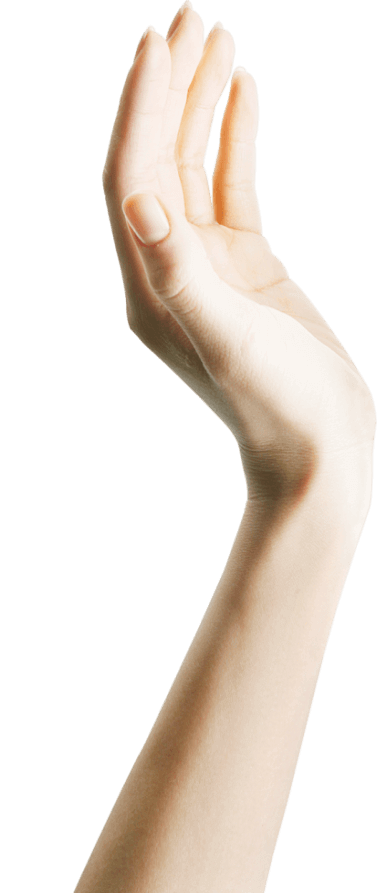 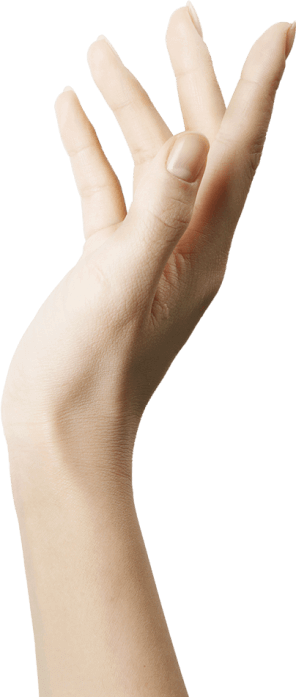 项目名称三
项目名称四
项目名称二
项目名称五
项目名称一
点击输入简要文字内容，文字内容需概括精炼，不用多余的文字修饰，言简意赅的说明分项内容。点击输入简要文字内容，文字内容需概括精炼，不用多余的文字修饰，言简意赅的说明分项内容……
第三部分  完成项目之一
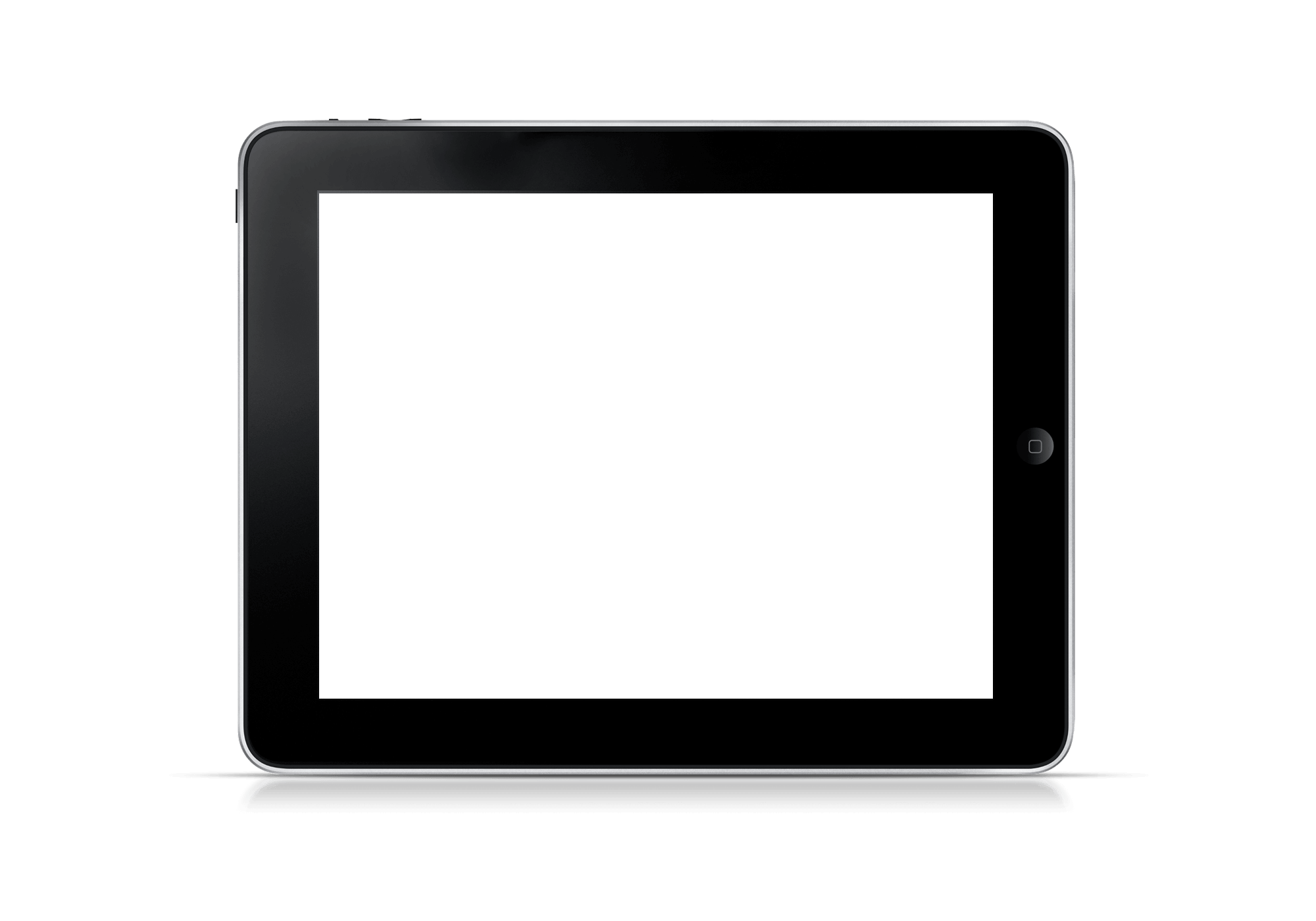 点击输入简要文本内容，文字内容需概况精炼的说明该分项内容添加文字专业设计……
点击输入简要文本内容，文字内容需概况精炼的说明该分项内容添加文字专业设计……
点击添加文本
点击输入简要文本内容，文字内容需概况精炼的说明该分项内容添加文字专业设计……
点击添加文本
2
1
点击输入简要文本内容，文字内容需概况精炼的说明该分项内容添加文字专业设计……
第三部分  完成项目之二
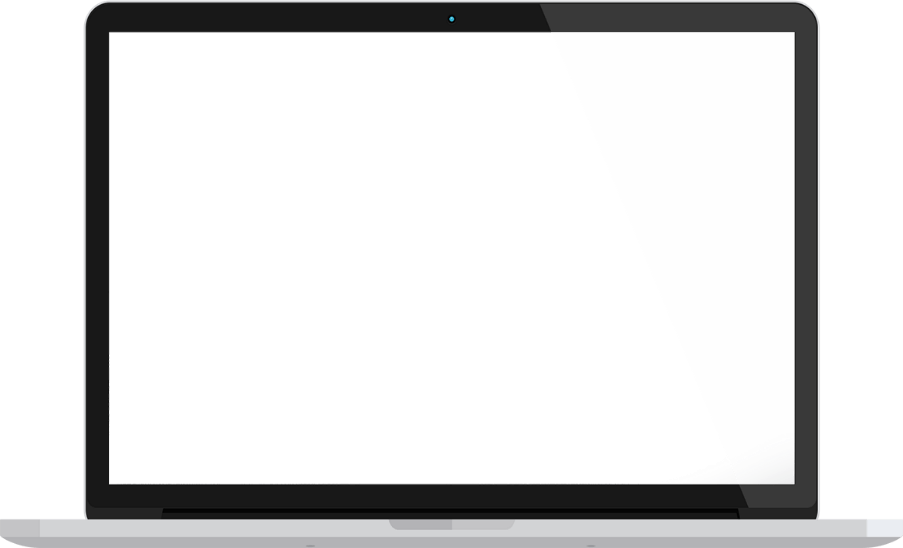 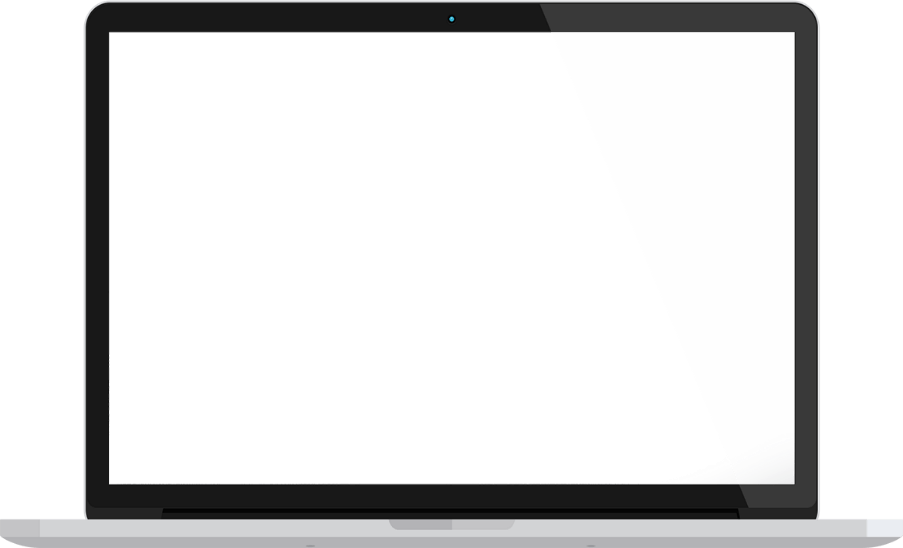 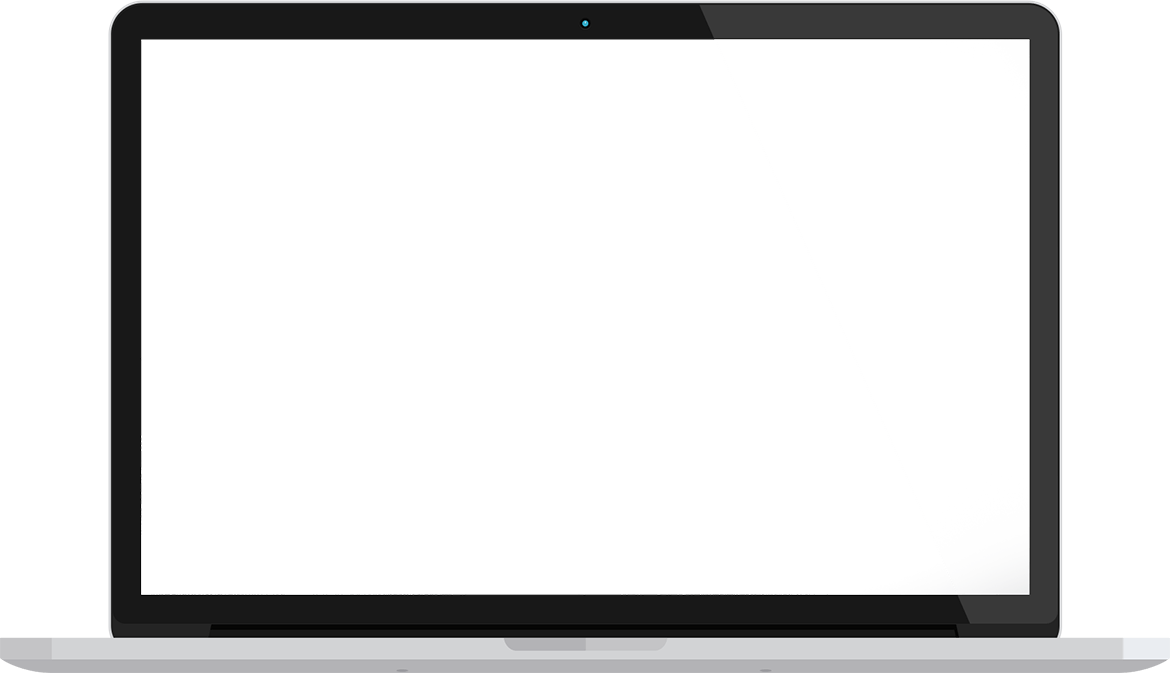 点击添加文本
点击添加文本
点击添加文本
点击输入简要文本内容，文字内容需概况精炼的说明该分项内容添加文字专业设计……
点击输入简要文本内容，文字内容需概况精炼的说明该分项内容添加文字专业设计……
点击输入简要文本内容，文字内容需概况精炼的说明该分项内容添加文字专业设计……
第三部分  完成项目三
点击添加文本
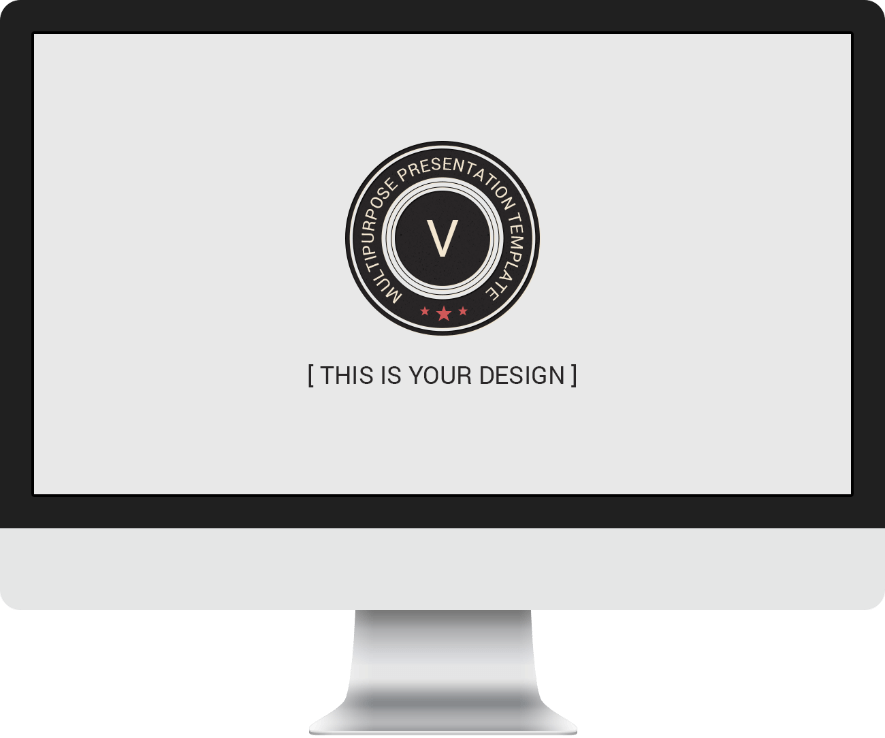 点击输入简要文本内容，文字内容需概况精炼的说明该分项内容添加文字专业设计……
点击输入简要文本内容，文字内容需概况精炼的说明该分项内容添加文字专业设计……
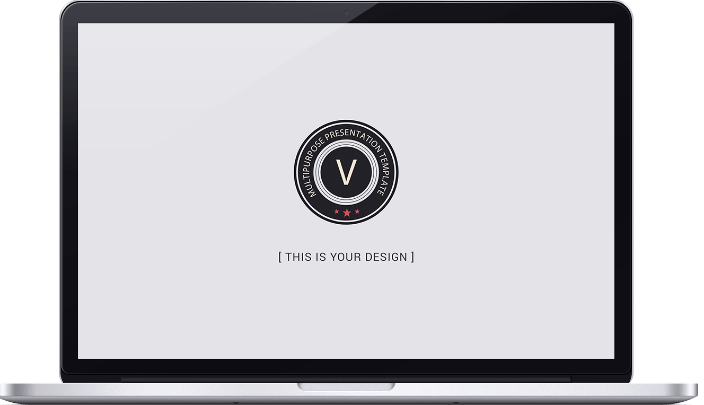 第三部分  重点项目展望
点击输入简要文本内容，文字内容需概况精炼的说明该分项内容添加文字专业设计……
点击输入简要文本内容，文字内容需概况精炼的说明该分项内容添加文字专业设计……
点击输入简要文本内容，文字内容需概况精炼的说明该分项内容添加文字专业设计……
点击输入简要文本内容，文字内容需概况精炼的说明该分项内容添加文字专业设计……
点击输入简要文本内容，文字内容需概况精炼的说明该分项内容添加文字专业设计……
点击输入简要文本内容，文字内容需概况精炼的说明该分项内容添加文字专业设计……
第三部分  成功经验分享
点击输入简要文本内容，文字内容需概况精炼的说明该分项内容添加文字专业设计……点击输入简要文本内容，文字内容需概况精炼的说明该分项内容添加文字专业设计……
点击输入简要文本内容，文字内容需概况精炼的说明该分项内容添加文字专业设计……
点击添加文本
点击输入简要文本内容，文字内容需概况精炼的说明该分项内容添加文字专业设计……
点击输入简要文本内容，文字内容需概况精炼的说明该分项内容……
点击输入简要文本内容，文字内容需概况精炼的说明该分项内容……
点击输入简要文本内容，文字内容需概况精炼的说明该分项内容……
点击输入简要文本内容，文字内容需概况精炼的说明该分项内容……
4
工作不足之处
认识上的不足
管理上的不足
其他不足之处
改善不足对策
在此输入章节概述文本内容，文字尽量言简意赅的描述本章节的基本内容即可添加文字专业设计在此输入章节概述文本内容，文字尽量言简意赅的描述本章节的基本内容即可添加文字专业设计~~~
第四部分  认识上的不足
对手认识不够
1
点击输入简要文本内容，文字内容需概况精炼的说明该分项内容添加文字专业设计……
市场分析不透
2
点击输入简要文本内容，文字内容需概况精炼的说明该分项内容添加文字专业设计……
团队合作不力
3
点击输入简要文本内容，文字内容需概况精炼的说明该分项内容添加文字专业设计……
行动速度迟缓
4
点击输入简要文本内容，文字内容需概况精炼的说明该分项内容添加文字专业设计……
第四部分  管理上的不足之处
文本
文本
文本
文本
文本
文本
点击添加文本
点击添加文本
点击输入简要文本内容，文字内容需概况精炼的说明该分项内容添加文字专业设计……
点击输入简要文本内容，文字内容需概况精炼的说明该分项内容添加文字专业设计……
点击输入简要文本内容，文字内容需概况精炼的说明该分项内容添加文字专业设计……
点击输入简要文本内容，文字内容需概况精炼的说明该分项内容添加文字专业设计……
第四部分  其他不足之处
点击添加文本
添加文本
点击输入简要文本内容，文字内容需概况精炼的说明该分项内容添加文字专业设计……
点击添加文本
点击添加文本
添加文本
点击添加文本
点击输入简要文本内容，文字内容需概况精炼的说明该分项内容添加文字专业设计……
点击添加文本
点击添加文本
添加文本
点击输入简要文本内容，文字内容需概况精炼的说明该分项内容添加文字专业设计……
点击添加文本
点击添加文本
添加文本
点击输入简要文本内容，文字内容需概况精炼的说明该分项内容添加文字专业设计……
点击输入简要文本内容，文字内容需概况精炼的说明该分项内容添加文字专业设计……
点击输入简要文本内容，文字内容需概况精炼的说明该分项内容添加文字专业设计……
点击输入简要文本内容，文字内容需概况精炼的说明该分项内容添加文字专业设计……
第四部分  其他不足之处
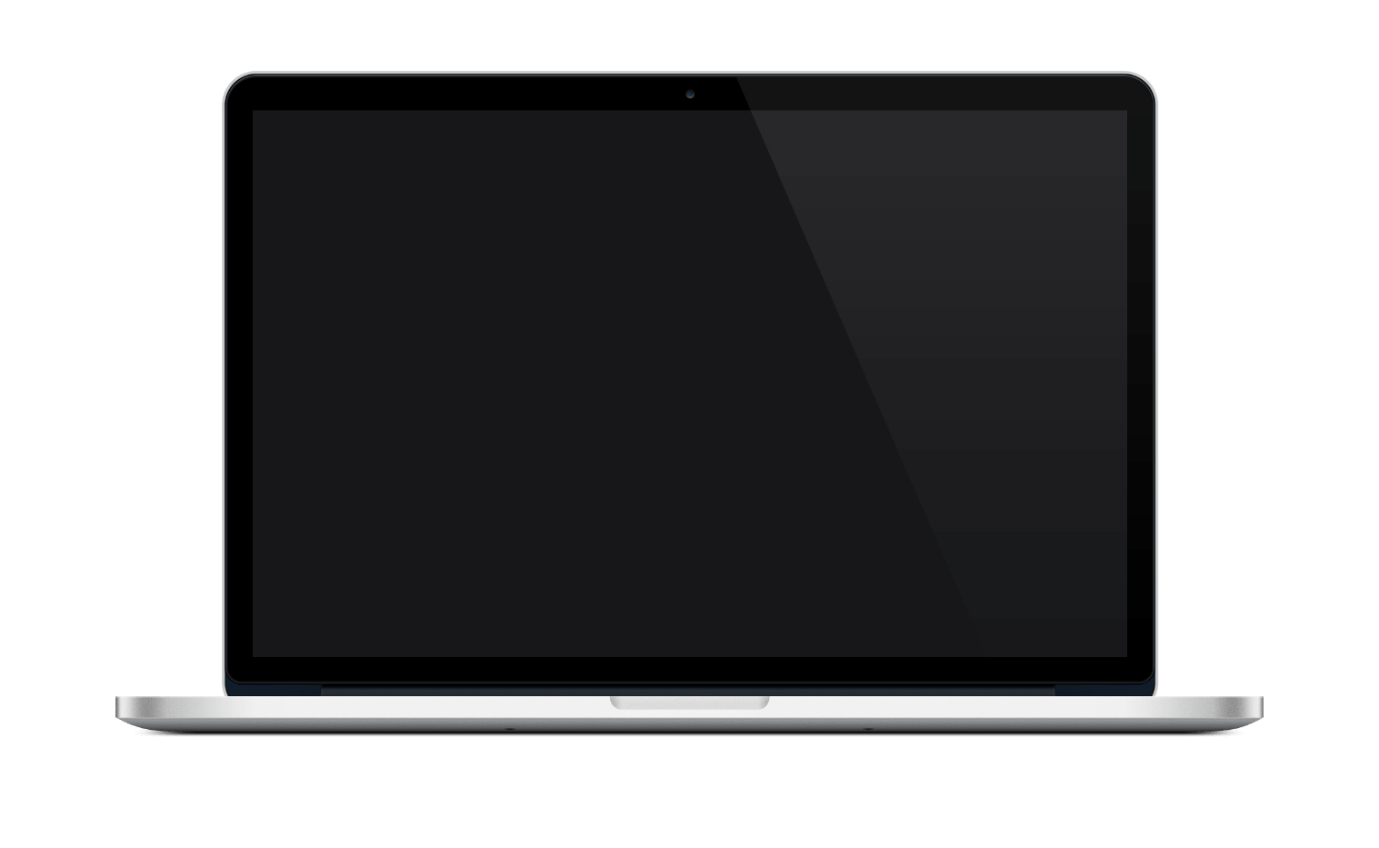 点击添加文本
点击输入简要文本内容，文字内容需概况精炼的说明该分项内容添加文字专业设计……
点击添加文本
点击输入简要文本内容，文字内容需概况精炼的说明该分项内容添加文字专业设计……
点击添加文本
点击输入简要文本内容，文字内容需概况精炼的说明该分项内容添加文字专业设计……
点击输入简要文本内容，文字内容需概况精炼的说明该分项内容添加文字专业设计……
点击输入简要文本内容，文字内容需概况精炼的说明该分项内容添加文字专业设计……
点击输入简要文本内容，文字内容需概况精炼的说明该分项内容添加文字专业设计……
点击输入简要文本内容，文字内容需概况精炼的说明该分项内容添加文字专业设计……
第四部分  改善不足对策
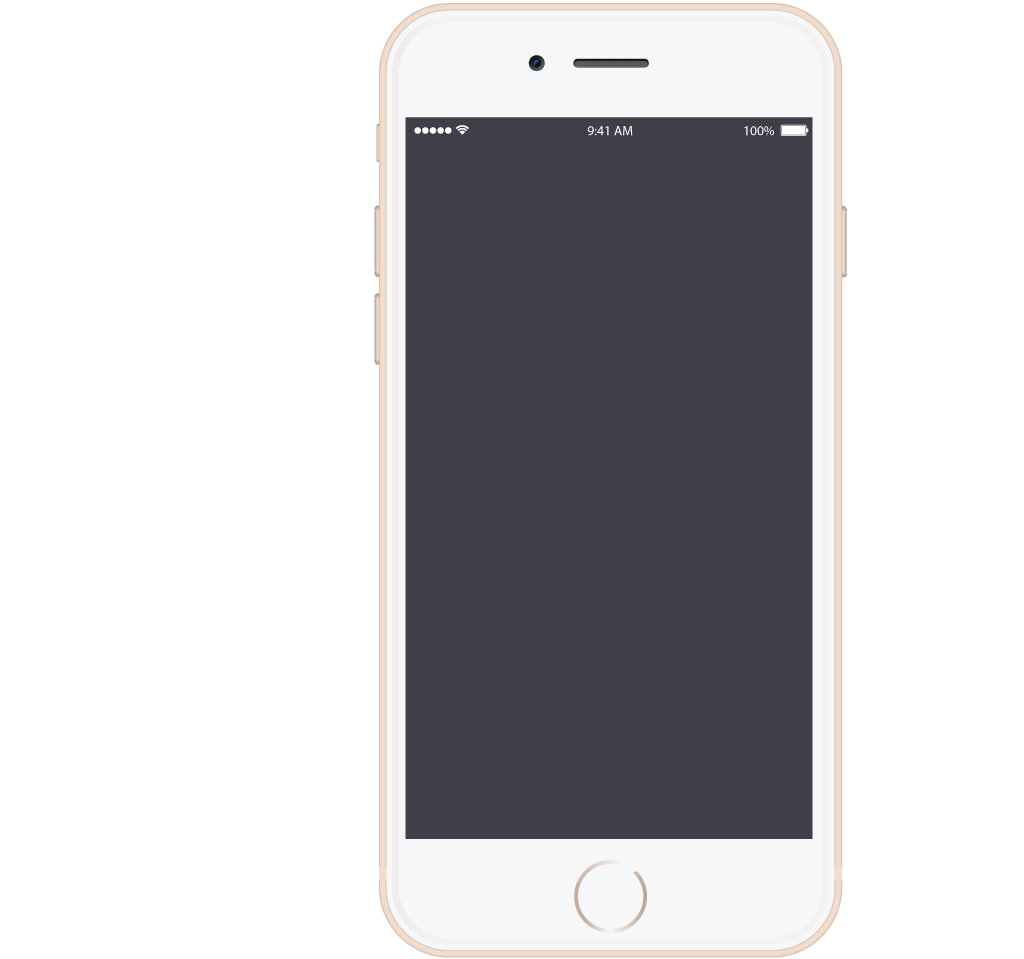 点击添加文本
点击添加文本
点击输入简要文本内容，文字内容需概况精炼的说明该分项内容添加文字专业设计……
点击输入简要文本内容，文字内容需概况精炼的说明该分项内容添加文字专业设计……
点击添加文本
点击添加文本
点击输入简要文本内容，文字内容需概况精炼的说明该分项内容添加文字专业设计……
点击输入简要文本内容，文字内容需概况精炼的说明该分项内容添加文字专业设计……
点击添加文本
点击输入简要文本内容，文字内容需概况精炼的说明该分项内容添加文字专业设计……
点击输入简要文本内容，文字内容需概况精炼的说明该分项内容添加文字专业设计……
点击输入简要文本内容，文字内容需概况精炼的说明该分项内容添加文字专业设计……
第四部分  点击此处添加标题
95%
点击输入简要文本内容，文字内容需概况精炼的说明该分项内容添加文字专业设计……
点击输入简要文本内容，文字内容需概况精炼的说明该分项内容添加文字专业设计……
78%
点击输入简要文本内容，文字内容需概况精炼的说明该分项内容添加文字专业设计……
点击输入简要文本内容，文字内容需概况精炼的说明该分项内容添加文字专业设计……
55%
点击输入简要文本内容，文字内容需概况精炼的说明该分项内容添加文字专业设计……
点击输入简要文本内容，文字内容需概况精炼的说明该分项内容添加文字专业设计……
5
明年工作计划
明年计划思路
完成目标规划
实施步骤概述
产业分布计划
在此输入章节概述文本内容，文字尽量言简意赅的描述本章节的基本内容即可添加文字专业设计在此输入章节概述文本内容，文字尽量言简意赅的描述本章节的基本内容即可添加文字专业设计~~~
第五部分  总体月份计划思路
点击输入简要文本内容，文字内容需概况精炼的说明该分项内容添加文字专业设计……
点击输入简要文本内容，文字内容需概况精炼的说明该分项内容添加文字专业设计……
3月份
点击输入简要文本内容，文字内容需概况精炼的说明该分项内容添加文字专业设计……
5月份
6月份
点击输入简要文本内容，文字内容需概况精炼的说明该分项内容添加文字专业设计……
8月份
点击输入简要文本内容，文字内容需概况精炼的说明该分项内容添加文字专业设计……
10月份
点击输入简要文本内容，文字内容需概况精炼的说明该分项内容添加文字专业设计……
12月份
第五部分  必须完成的目标规划
2011
2009
2015
2012
2010
2013
2014
点击添加文本
点击添加文本
点击添加文本
点击添加文本
点击输入简要文本内容，文字内容需概况精炼的说明该分项内容添加文字专业设计……
点击输入简要文本内容，文字内容需概况精炼的说明该分项内容添加文字专业设计……
点击输入简要文本内容，文字内容需概况精炼的说明该分项内容添加文字专业设计……
点击输入简要文本内容，文字内容需概况精炼的说明该分项内容添加文字专业设计……
第五部分  产业全球化实施步骤
点击添加文本
点击输入简要文本内容，文字内容需概况精炼的说明该分项内容添加文字专业设计……
点击添加文本
添加文本
点击输入简要文本内容，文字内容需概况精炼的说明该分项内容添加文字专业设计……
点击输入简要文本内容，文字内容需概况精炼的说明该分项内容添加文字专业设计……
点击输入简要文本内容，文字内容需概况精炼的说明该分项内容添加文字专业设计……
第五部分  能力提升计划
点击添加文本
点击输入简要文本内容，文字内容需概况精炼的说明该分项内容添加文字专业设计……
点击添加文本
点击输入简要文本内容，文字内容需概况精炼的说明该分项内容添加文字专业设计……
点击添加文本
点击输入简要文本内容，文字内容需概况精炼的说明该分项内容添加文字专业设计……
第五部分  能力提升步骤
2015
添加文本
点击添加文本
2014
点击输入简要文本内容，文字内容需概况精炼的说明该分项内容
添加文本
点击输入简要文本内容，文字内容需概况精炼的说明该分项内容
添加文本
2013
点击输入简要文本内容，文字内容需概况精炼的说明该分项内容
点击添加文本
点击添加文本
第五部分  产业分布与计划
点击添加文本
点击输入简要文本内容，文字内容需概况精炼的说明该分项内容添加文字专业设计……
点击输入简要文本内容，文字内容需概况精炼的说明该分项内容添加文字专业设计……
添加文本
添加文本
添加文本
点击输入简要文本内容，文字内容需概况精炼的说明该分项内容添加文字专业设计……
点击输入简要文本内容，文字内容需概况精炼的说明该分项内容添加文字专业设计……
第五部分  产业分布与计划
单击添加标题一
点击输入简要文本内容，文字内容需概况精炼的说明该分项内容添加文字专业设计……
单击添加标题二
点击输入简要文本内容，文字内容需概况精炼的说明该分项内容添加文字专业设计……
单击添加标题三
点击输入简要文本内容，文字内容需概况精炼的说明该分项内容添加文字专业设计……
备用图标供选择 以便表达不同主题
结 束 语
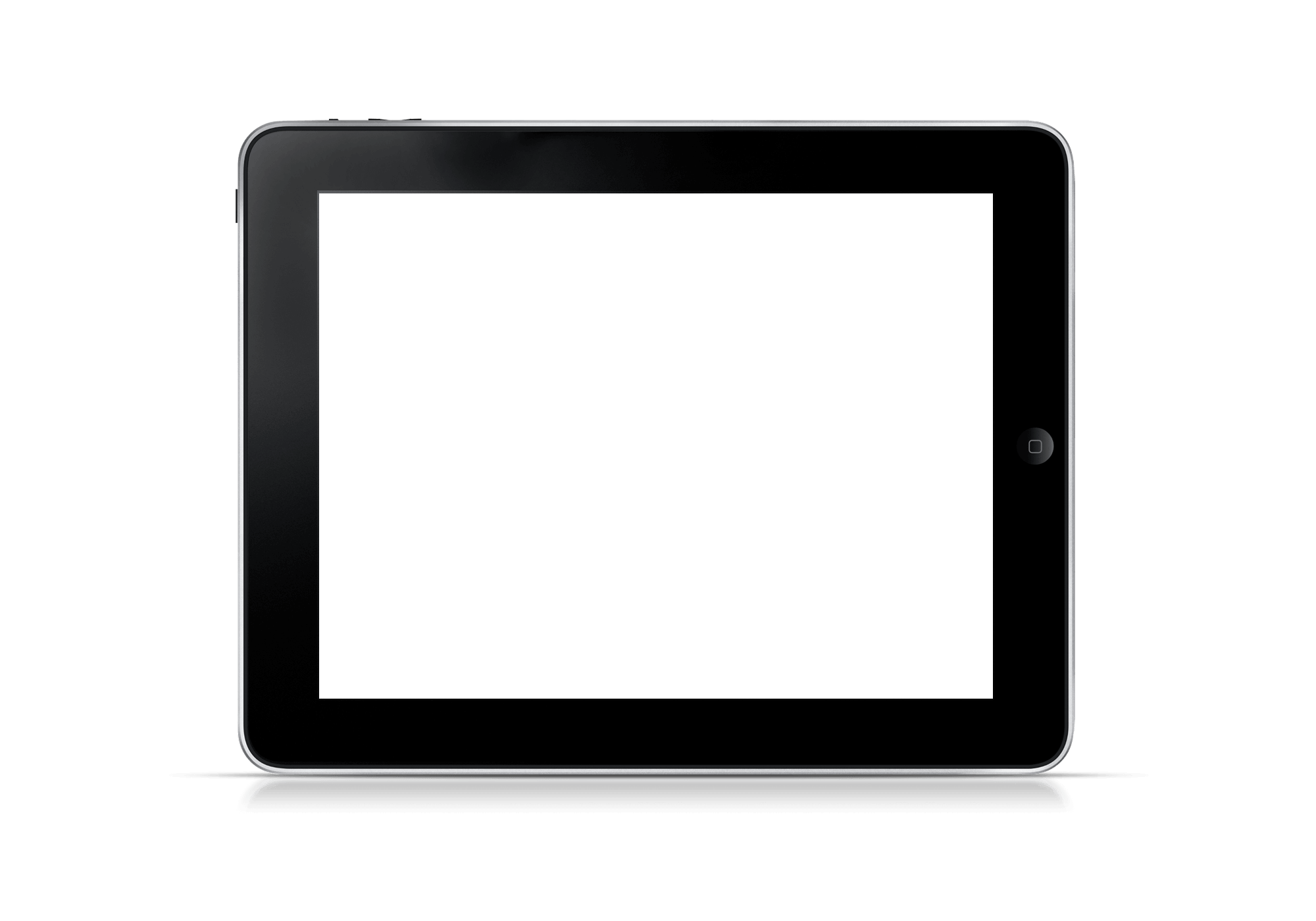 工作总结就是把一个时间段的工作进行一次全面系统的总检查、 
总评价、总分析、总研究，并分析成绩的不足，从而得出引以
为戒的经验。

总结是应用写作的一种，是对已经做过的工作进行理性的思考。
总结与计划是相辅相成的，要以工作计划为依据，订计划总是
在总结经验的基础上进行的。
写出下一季度誓言，再续辉煌！
2
0
3
0
汇报完毕原创设计感谢欣赏
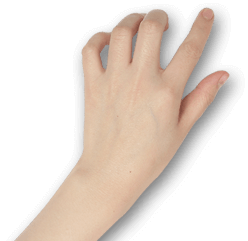 年终总结  新年计划 述职报告  工作汇报
2016 year-end summary work summarizes the boutique PPT
About the summary text input or copy here
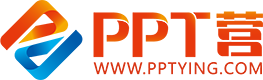 10000+套精品PPT模板全部免费下载
PPT营
www.pptying.com
[Speaker Notes: 模板来自于 https://www.pptying.com    【PPT营】]